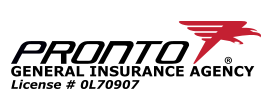 Not accepting: 2019-2023 vehicles for any coverage
Classic & Eagle: Not accepting Hyundai's & Kia’s : NB or Endo
Falcon: Still accepting: Hyundai's & Kia’s 
Classic program only accepts US licenses, no exceptions!
Existing Damage: Minor roadworthy no broken mirrors windows or major damage